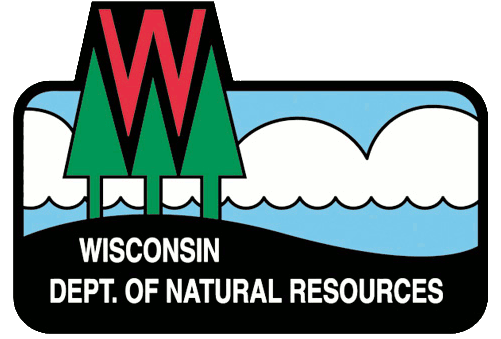 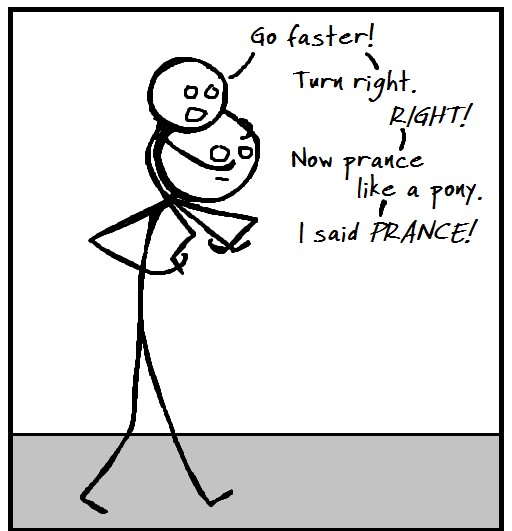 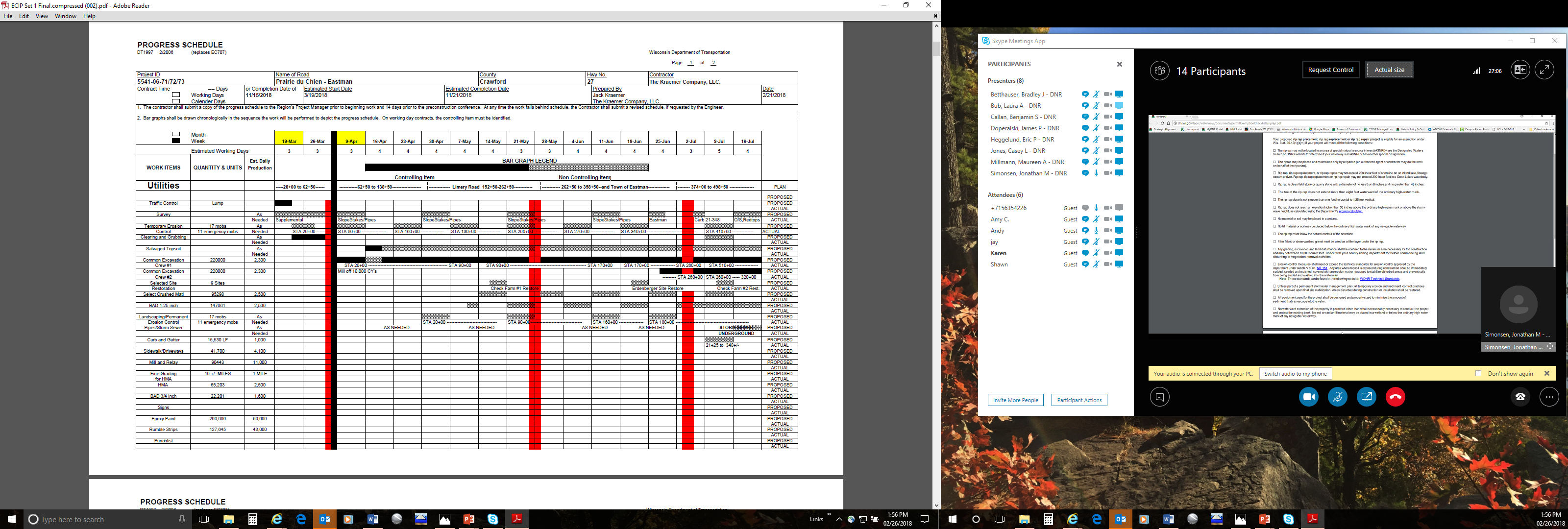 Schedule EC mobs
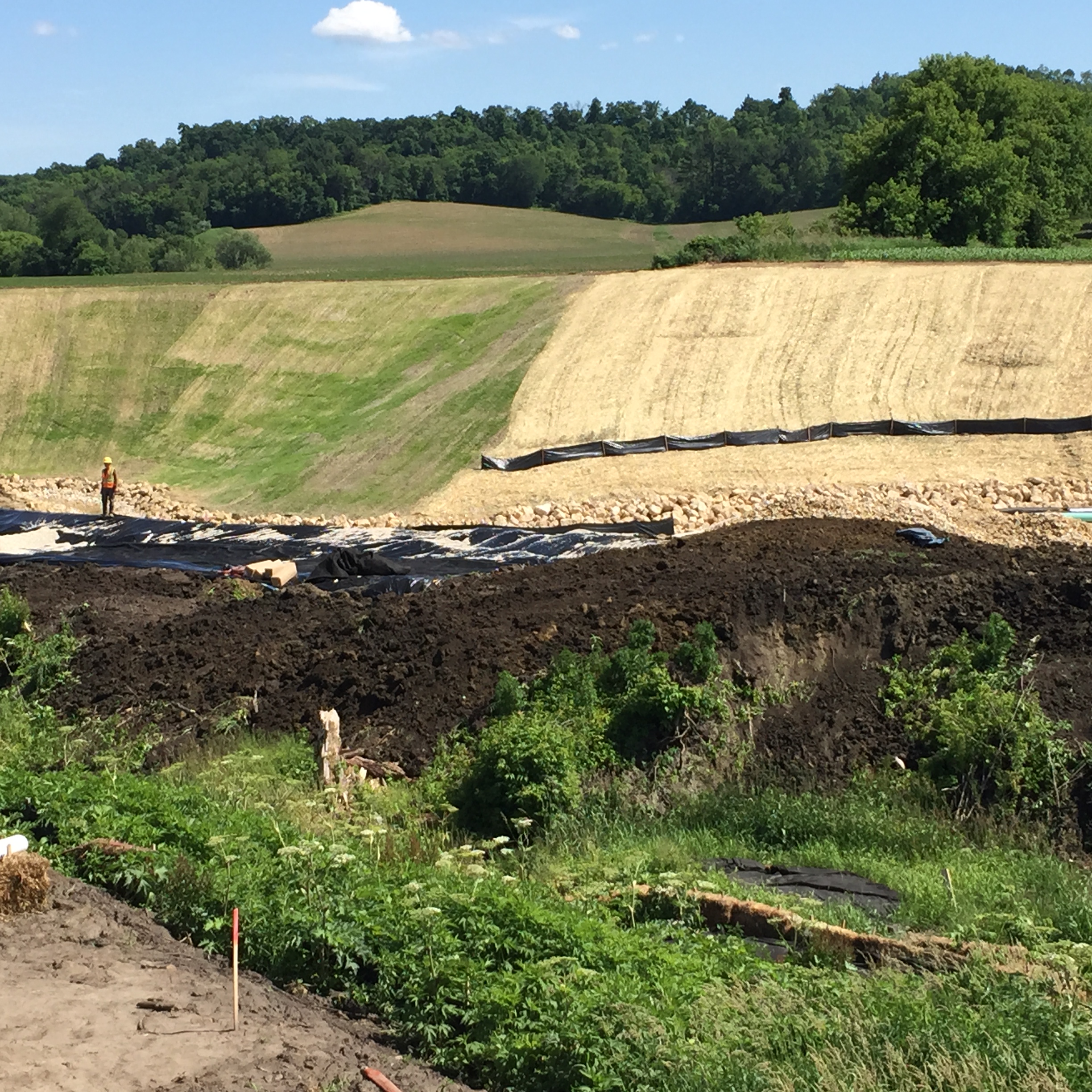 Proper Sequencing

ECIP language
Each section must have proper erosion control measures in place before any existing
ground is disturbed.
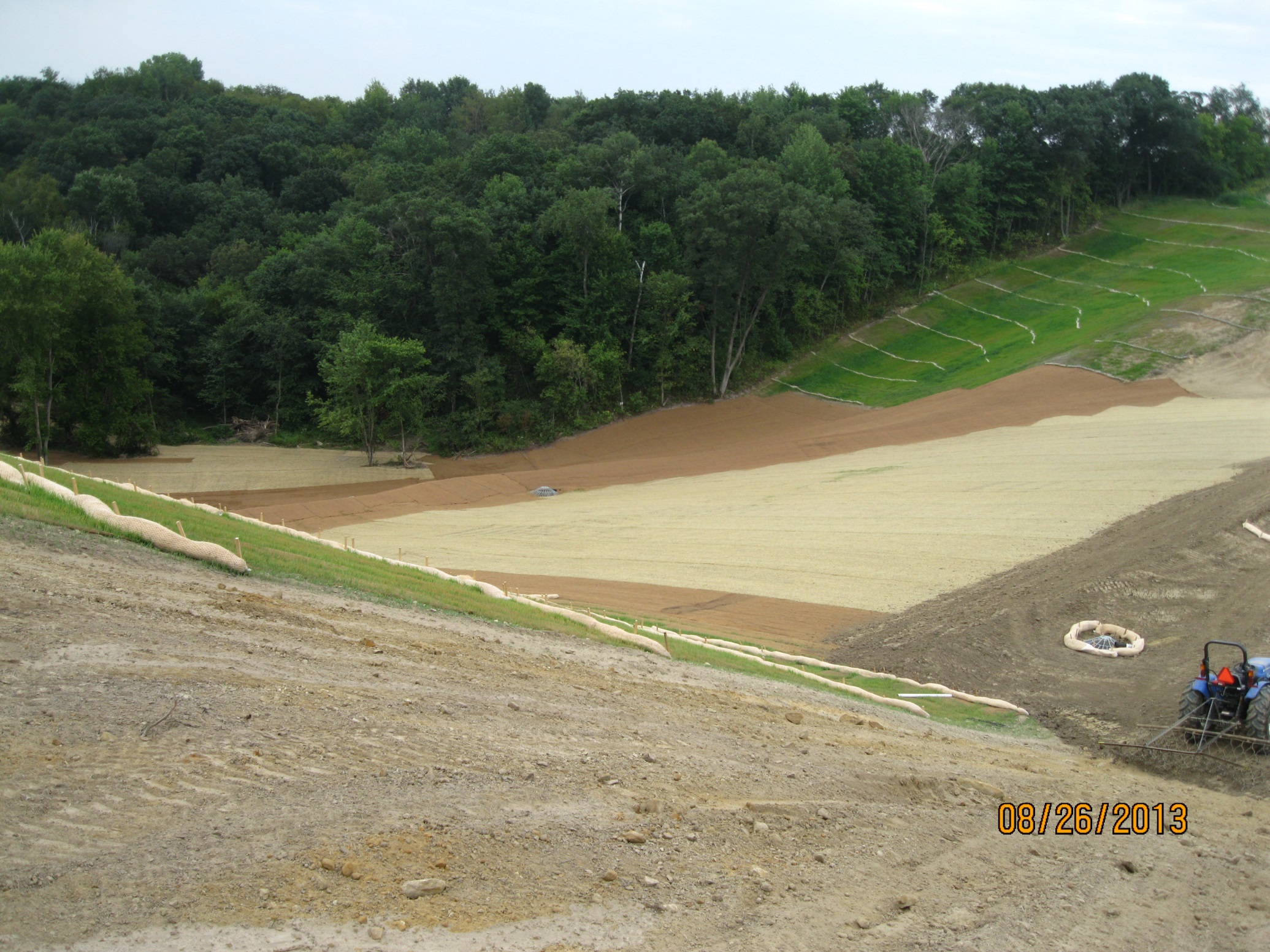 Proper Sequencing
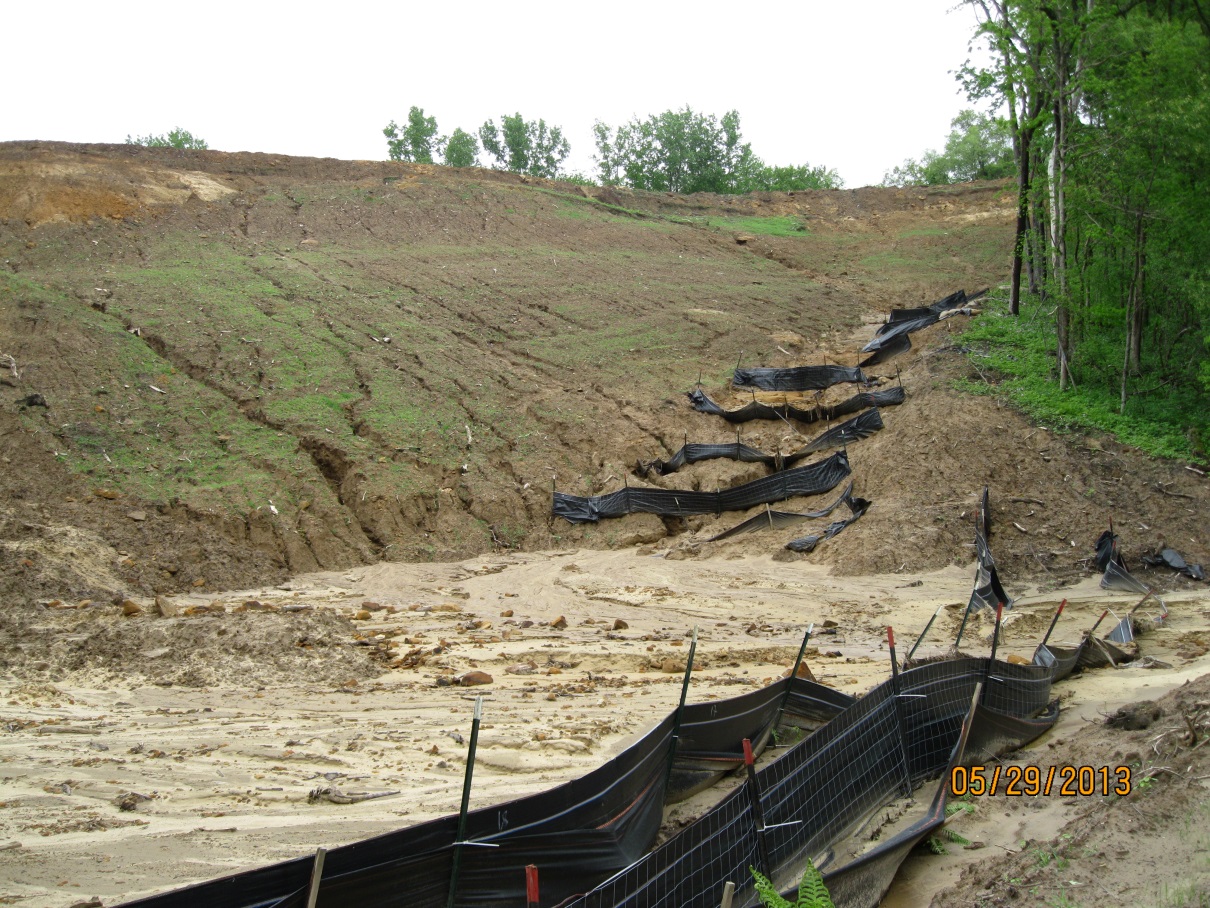 At what point is it time to try something new?
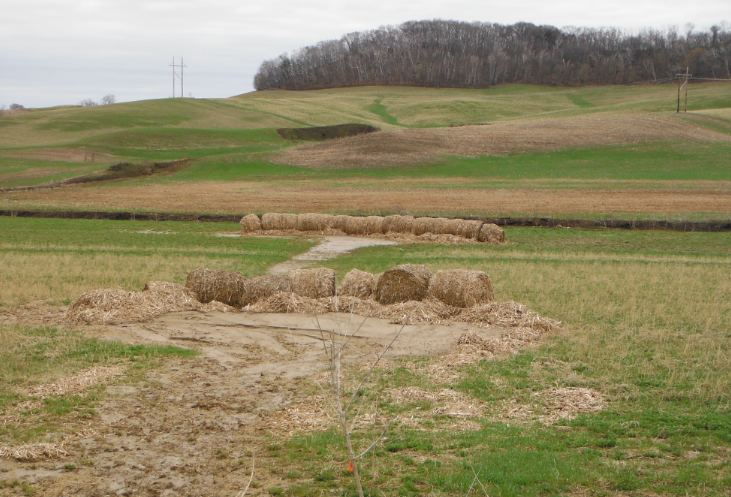 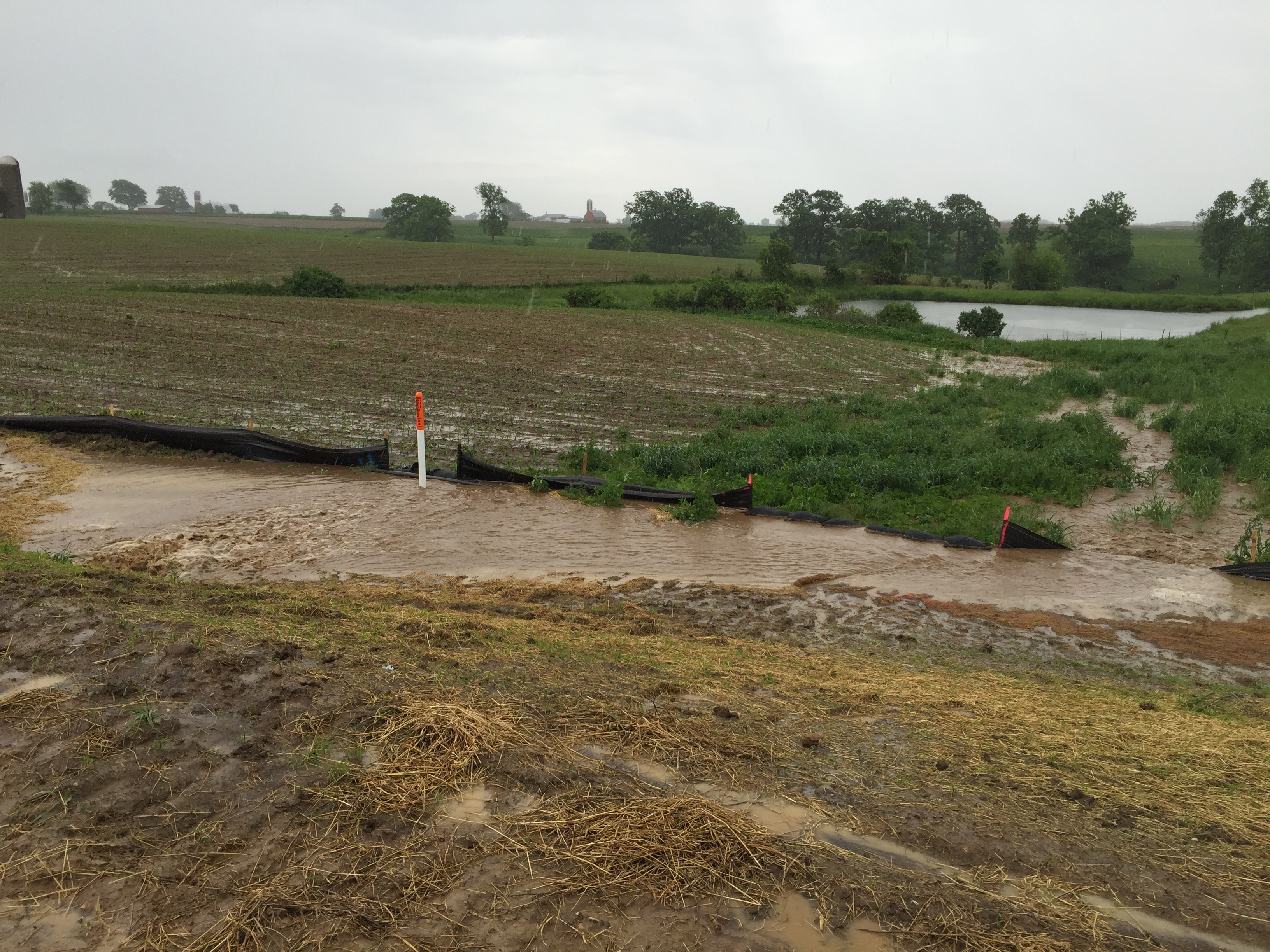 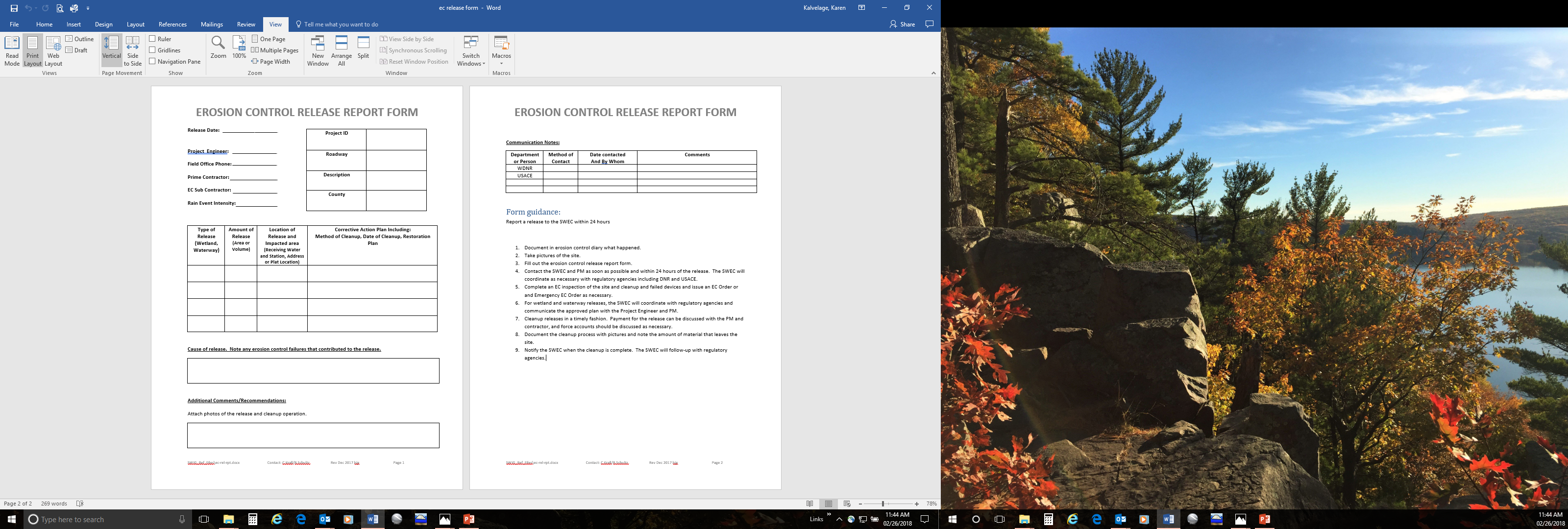 Get it done
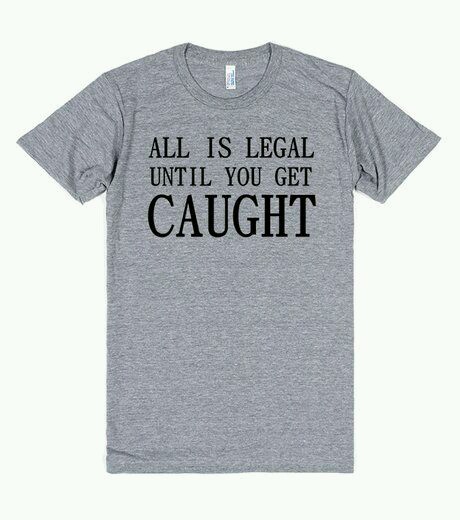 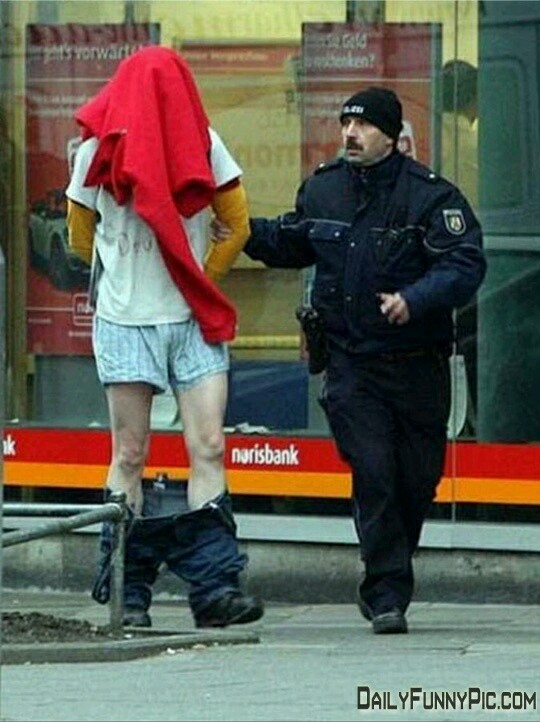